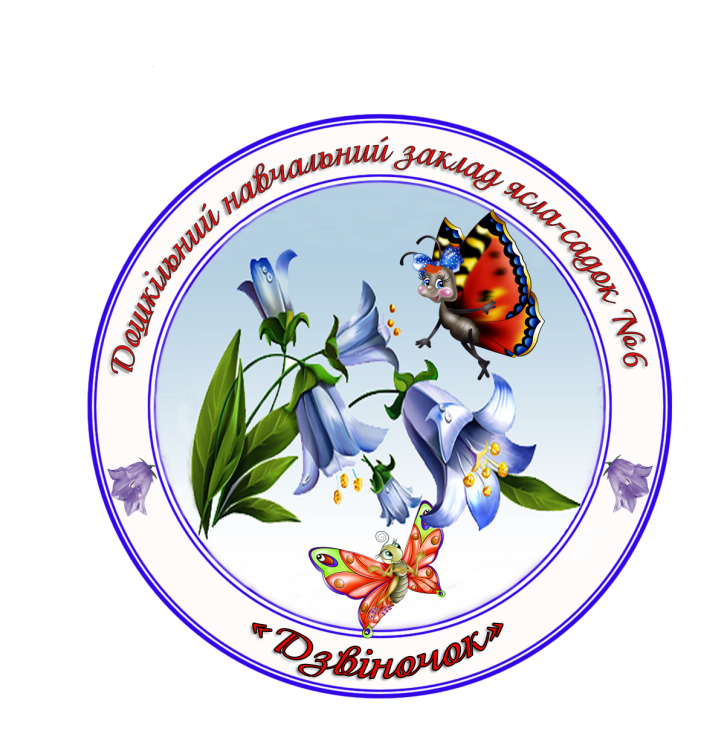 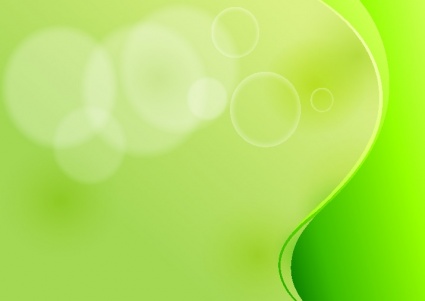 Дошкільний навчальний заклад 
ясла-садок № 6 «Дзвіночок» 
Первомайської міської ради
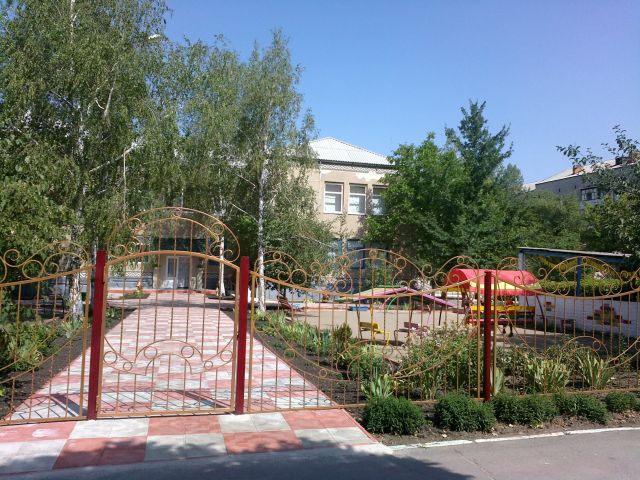 Юридична адреса:
55213 Миколаївська обл., 
м. Первомайськ, 
вул. І. Виговського, 12;  
тел. (05161) 4-21-44; 
 Електронна адреса:    
dzvinochok-6@ukr.net 
Сайт закладу:
http://dzvinochok6sad.klasna.com
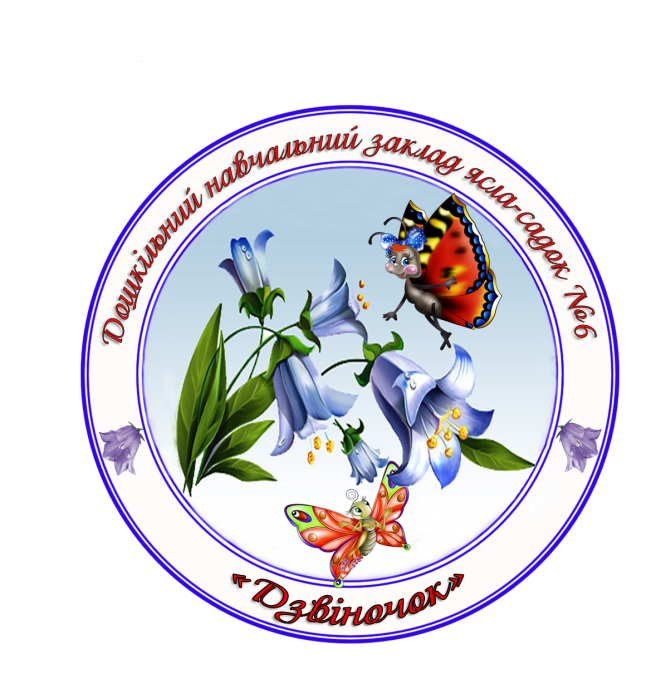 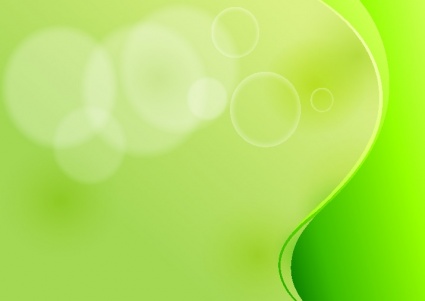 Освітня діяльність закладу здійснювалась відповідно до:

 Законів України «Про освіту», 
 «Про охорону праці», 
програми навчання і виховання дітей віком від 2 до 7 років «Дитина», 
Базового компонента дошкільної освіти в Україні, 
«Положення про дошкільний навчальний заклад», 
Колективний договір
Статуту ДНЗ 
Правил внутрішнього трудового розпорядку. 
Плану роботи на 2020-2021 н.р.
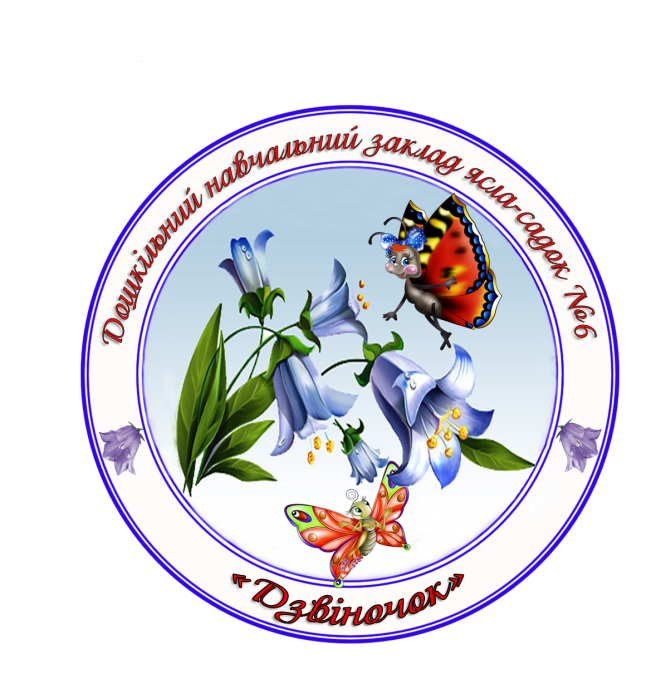 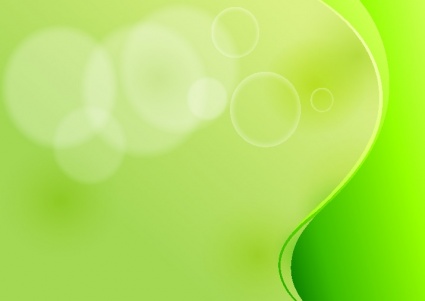 Головна мета закладу - забезпечення дошкільною освітою дітей, створення умов для їх психофізичного, розумового та естетичного розвитку.
Завдання закладу:
Оптимізувати розвивальне предметно – просторове середовище для формування логіко – математичних здібностей засобами Lego - конструктора.
Створити умови для реалізації творчого потенціалу та розширення функціональних можливостей організму дошкільників засобами фізичного виховання. 
Продовжити взаємодію між дошкільною та початковою освітою в умовах освітньої реформи «Нова українська школа» з метою створення єдиної системи розвитку і виховання дитини.
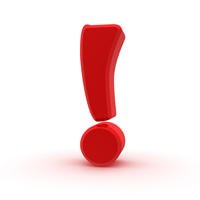 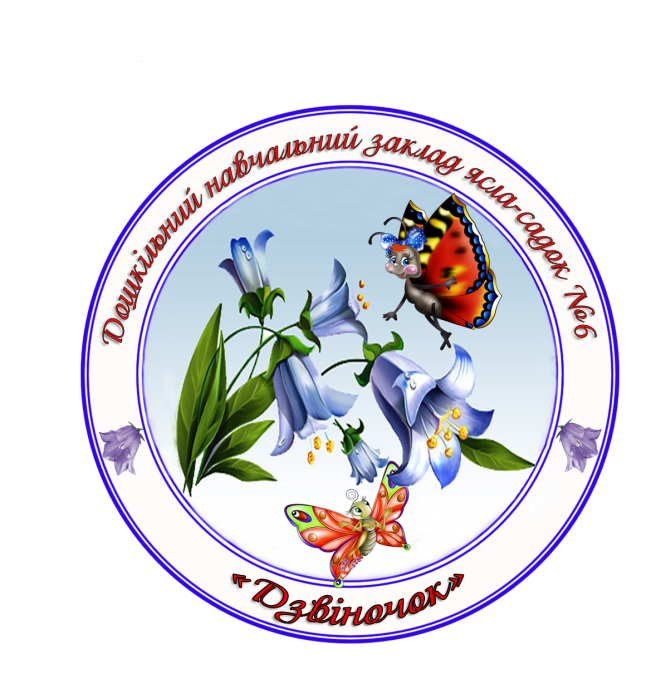 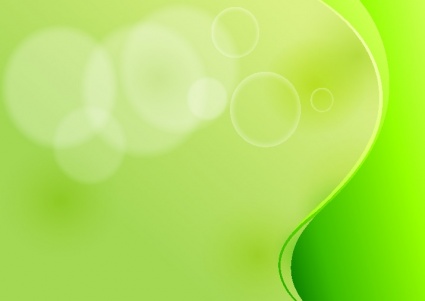 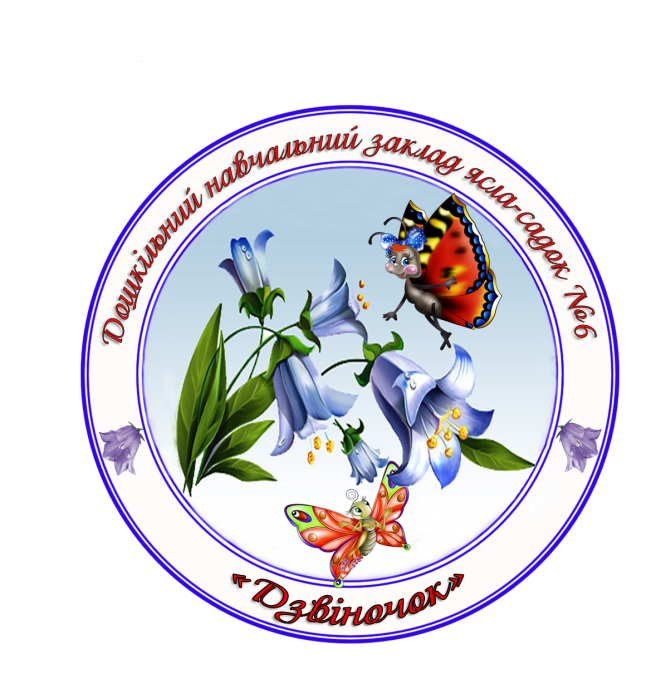 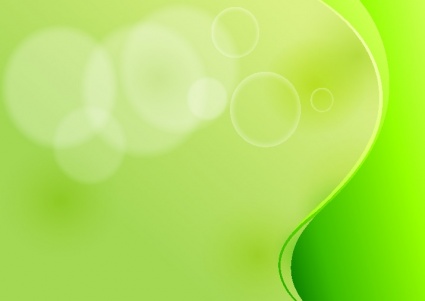 Аналіз виконання натуральних норм продуктів харчування
(за вересень - травень)
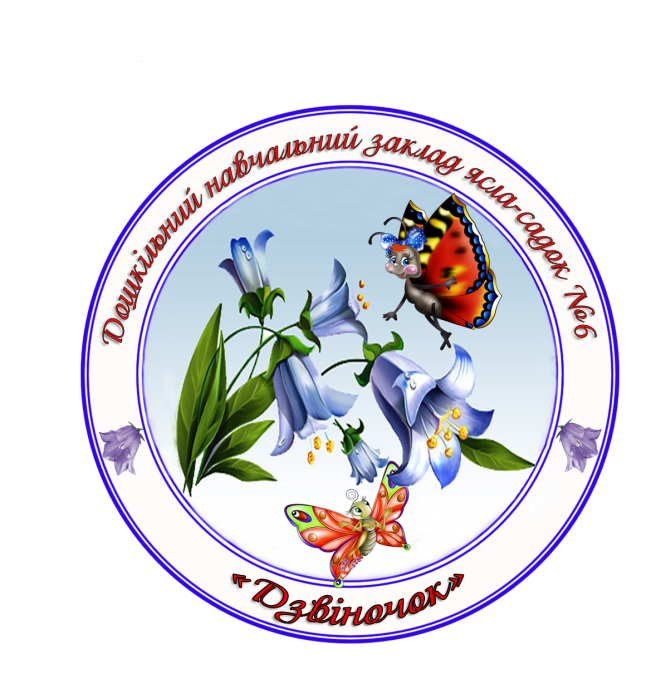 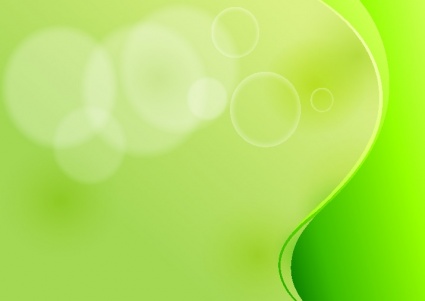 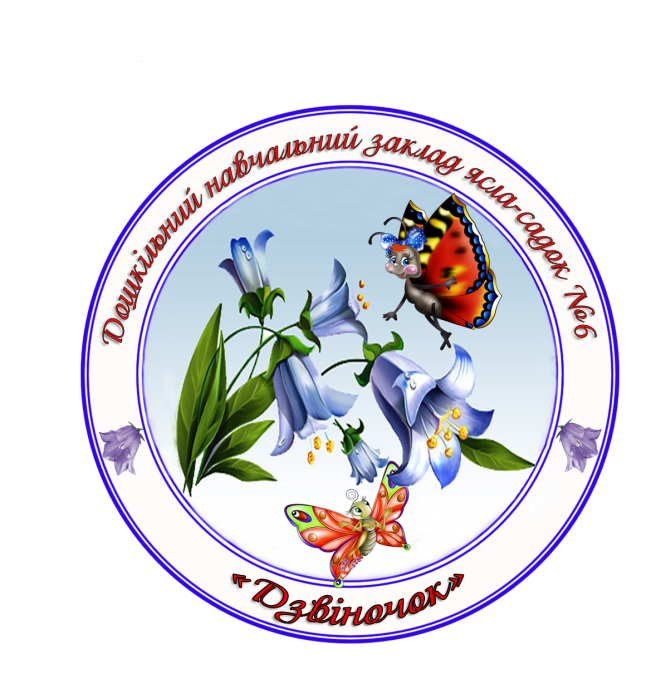 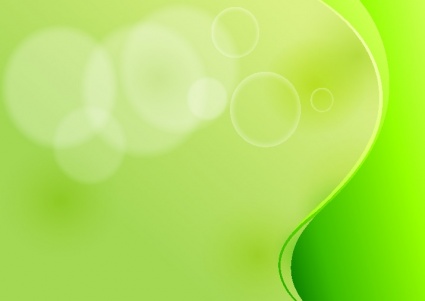 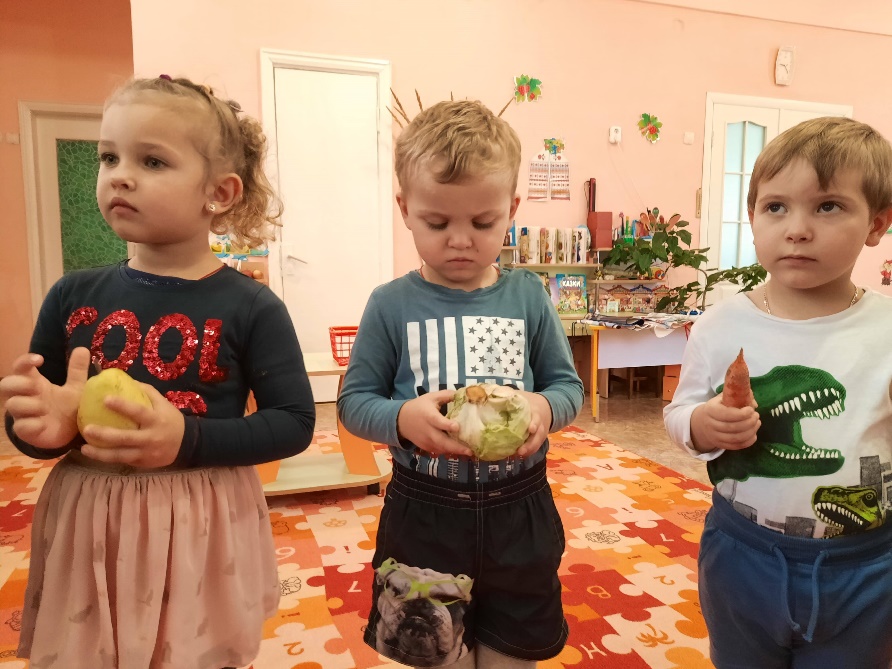 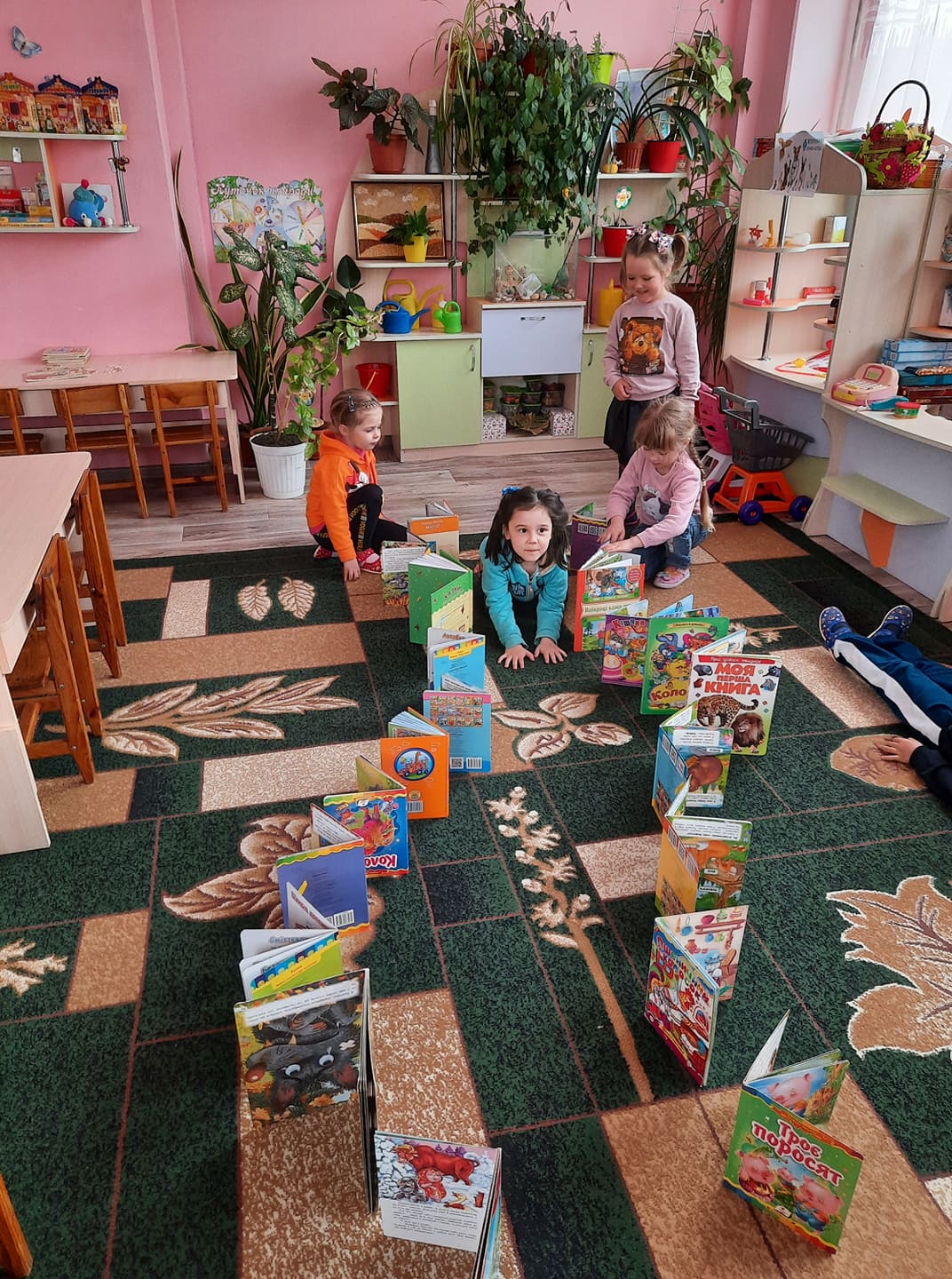 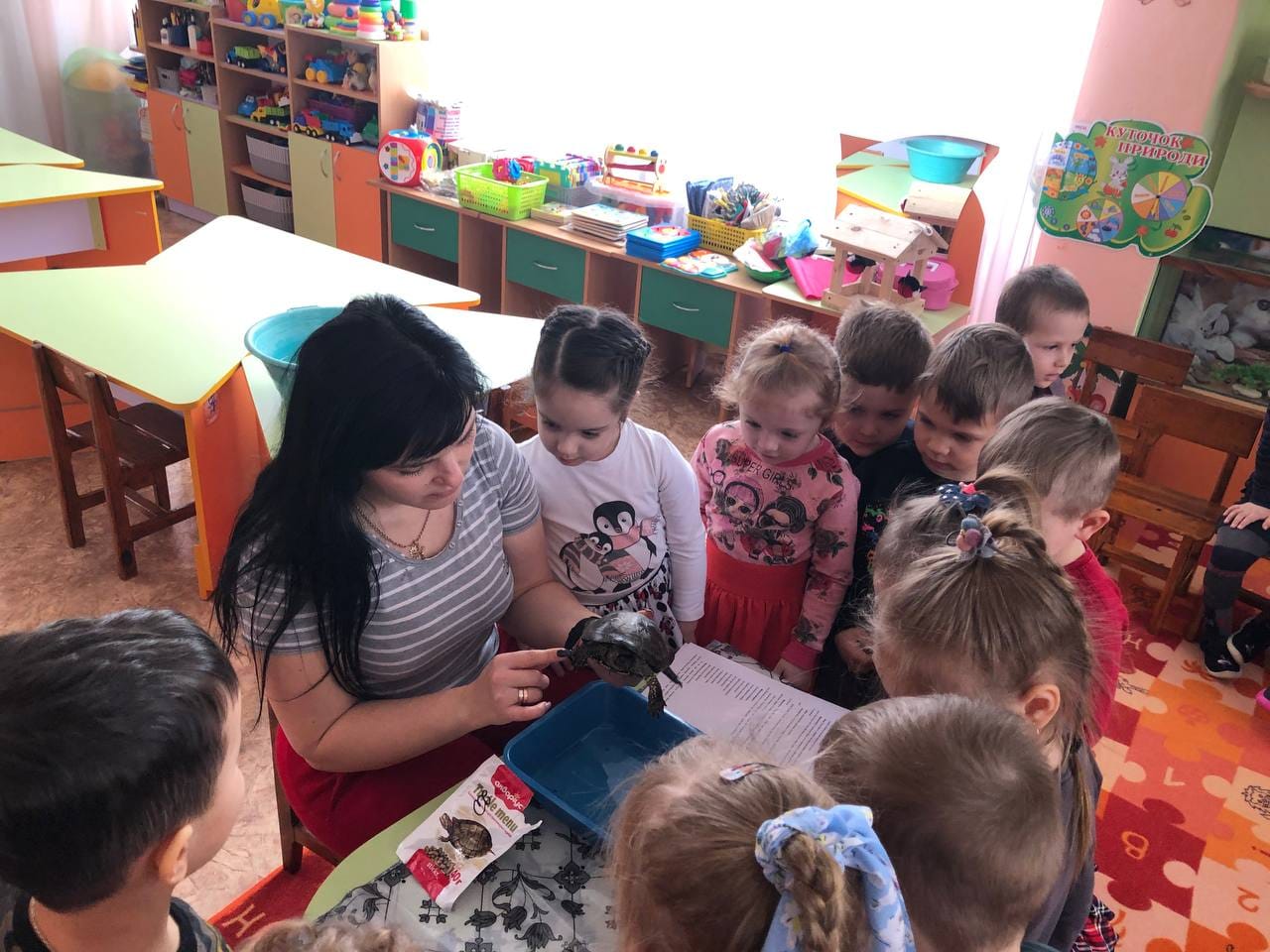 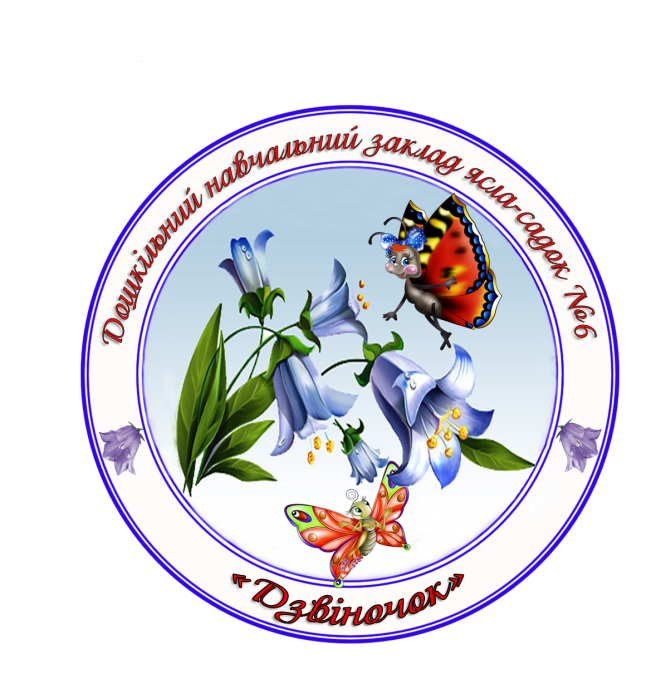 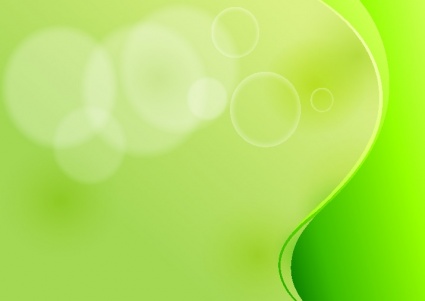 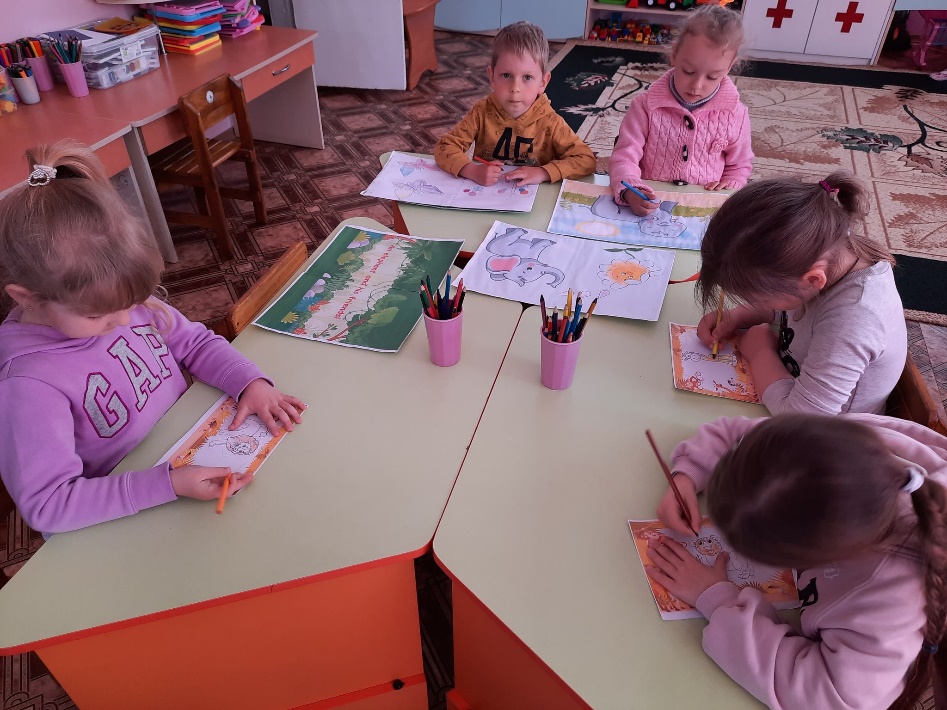 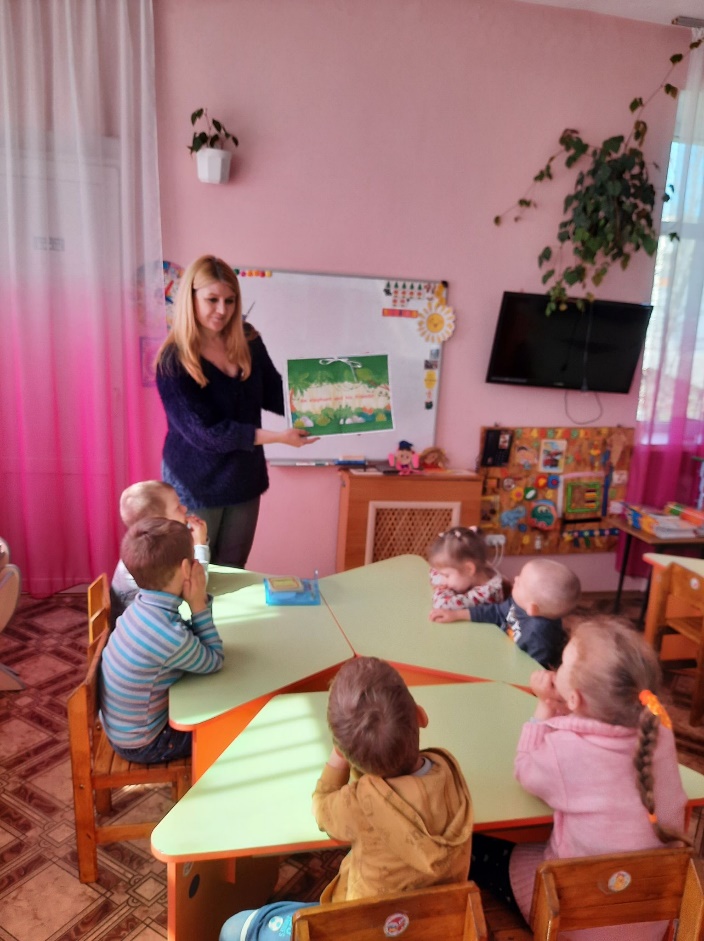 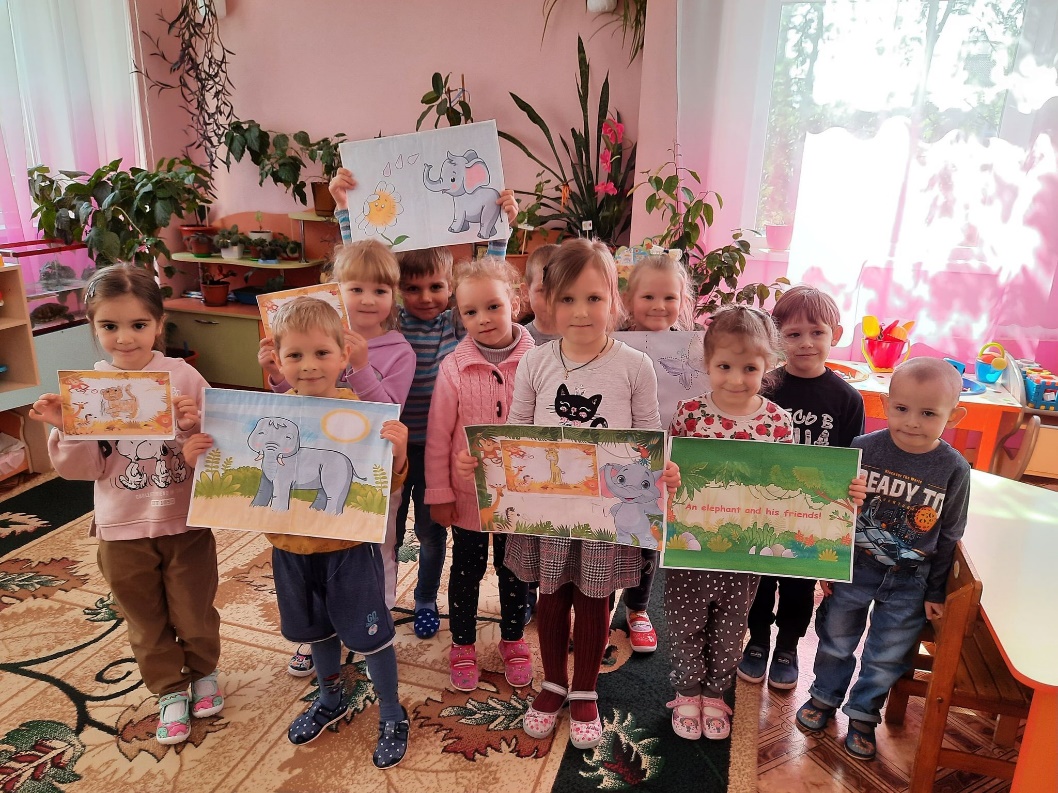 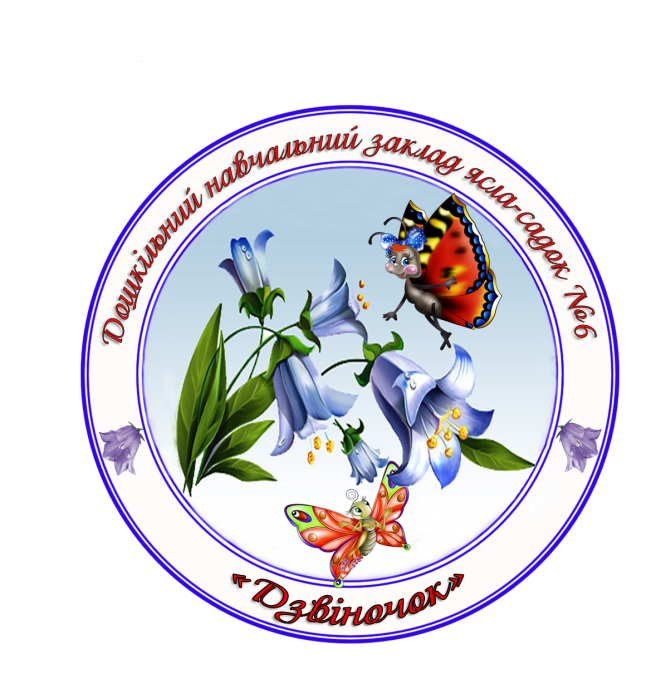 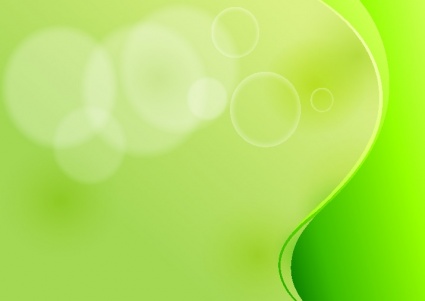 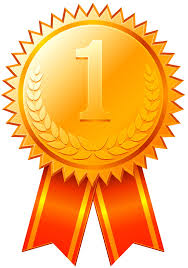 Наші досягнення:
Перемоги у:

міському огляді-конкурсі на кращу первинну профспілкову організацію працівників освіти (ІІ місце);
І місце у міському конкурсі «Чисте місто» в номінації «Кращий двір дошкільного закладу»;
Лауреат І ступеня у Всеукраїнському дистанційному конкурсі «Арт-Трамплін»
Лауреат І ступеня у Всеукраїнському дистанційному конкурсі творчих людей «ProКреатив» Чабанова Ірина
Лауреат ІІ ступеня у Всеукраїнському конкурсі авторської прози та поезії «ЯwriteR» Чабанова Ірина
Лауреат І ступеня у Всеукраїнському конкурсі фото-,кіно- та аудіовізуальних мистецтв Іщенко Людмила
Лауреат І ступеня у Всеукраїнському конкурсі фото-,кіно- та аудіовізуальних мистецтв Злигостєва Анастасія
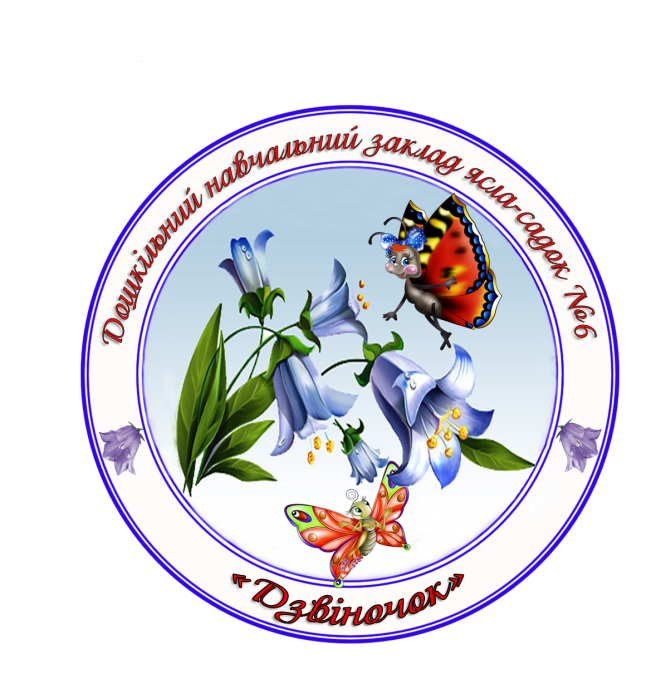 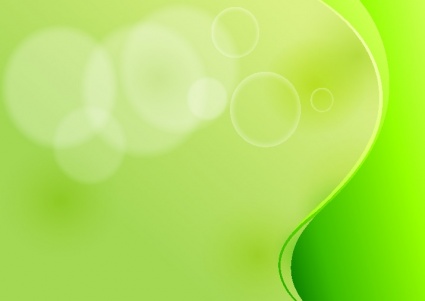 Участь в:
проєкті «Сприяння освіти» в рамках Меморандуму про взаєморозуміння між МОН України та The LEGO Foundation
VI Всеукраїнській благодійній акції «Happy Мяу для Мурчика»
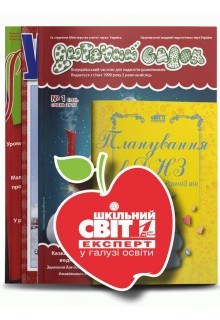 Друкування у :
           фахових періодичних виданнях –

	2 публікації  «Дитячий садок» (вихователь Дідухова О.В.)



місцевих ЗМІ:
«Всесвіт»  -3 публікації
 «Вісник Первомайська» 9  публікацій 

Та 60 публікацій на методичному порталі
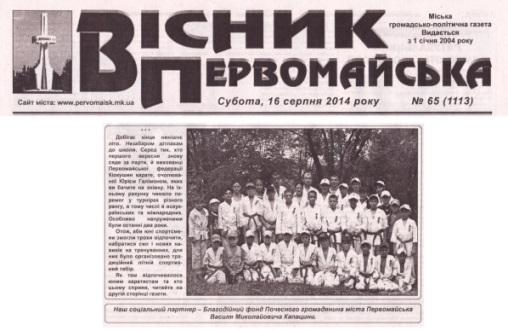 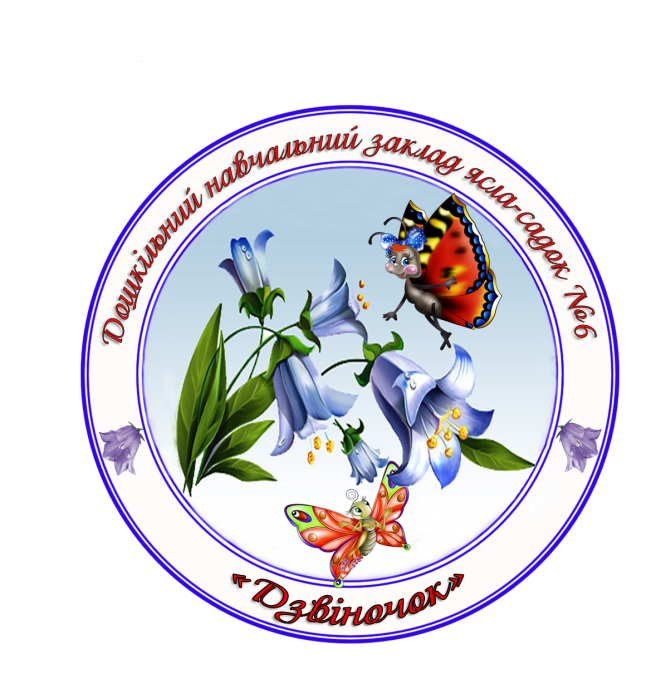 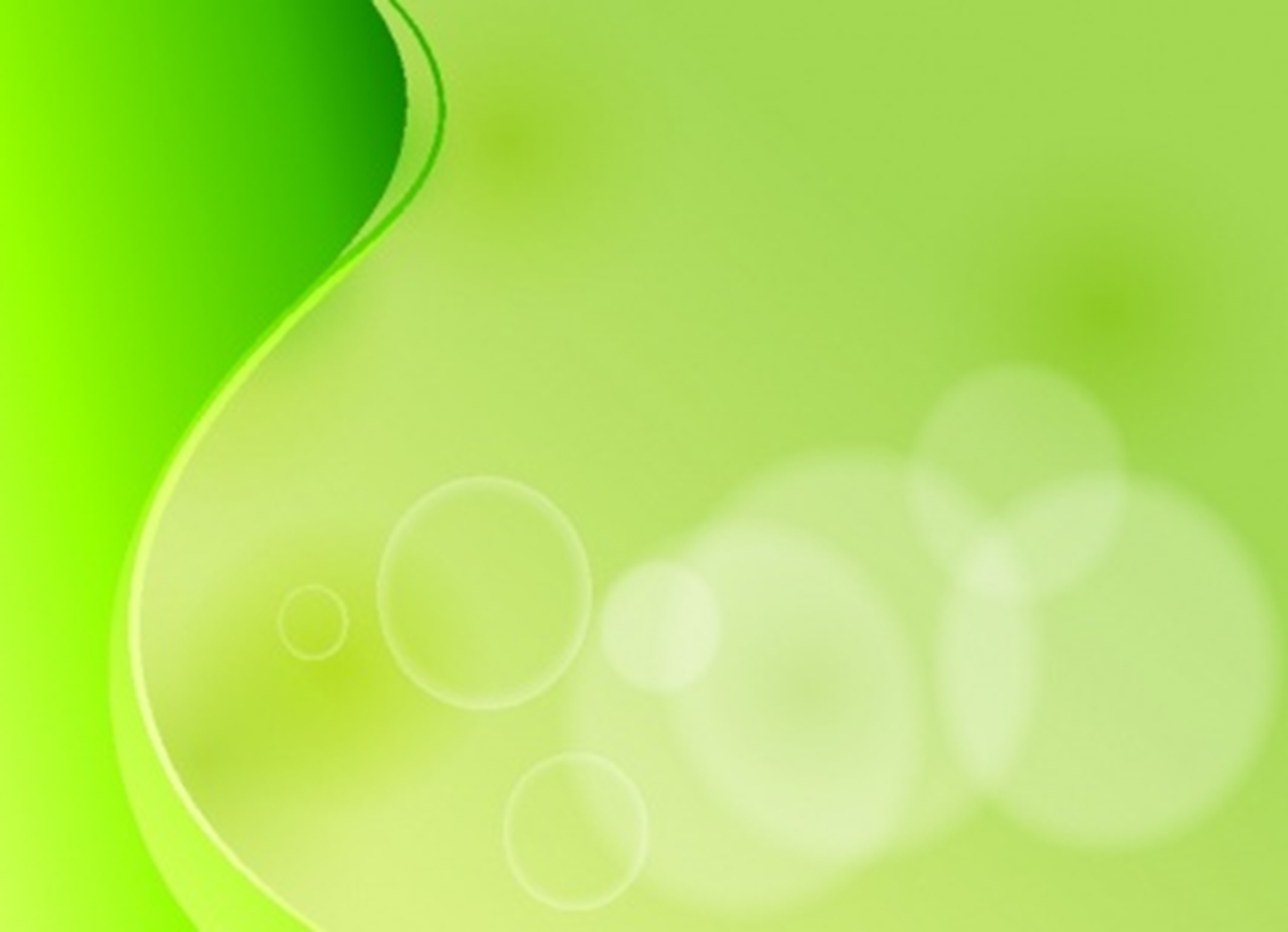 Участь в проєкті «Сприяння освіти»
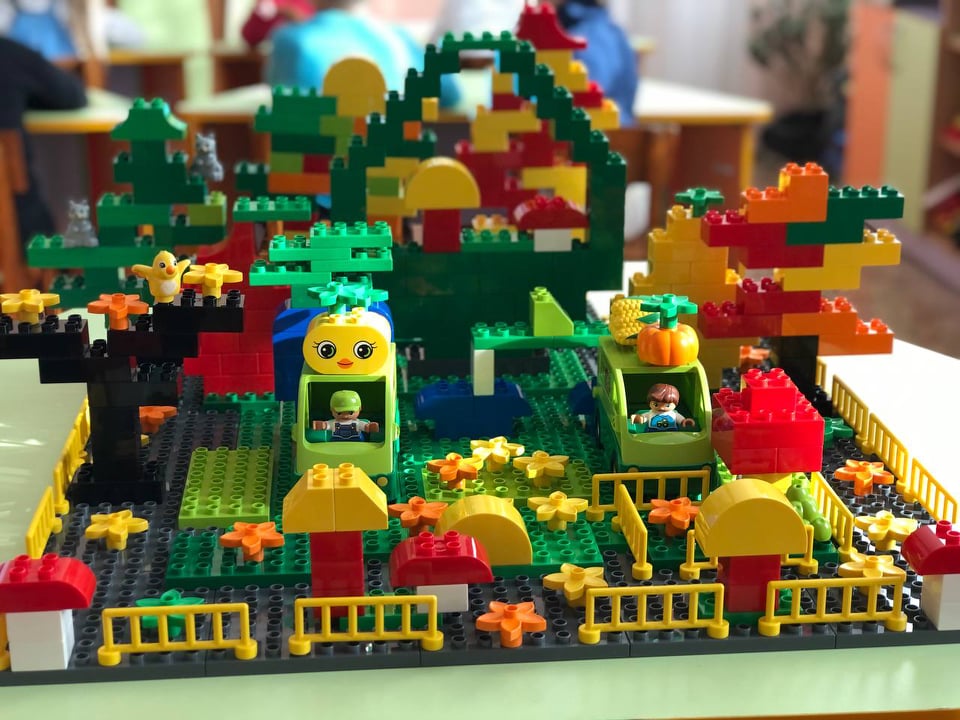 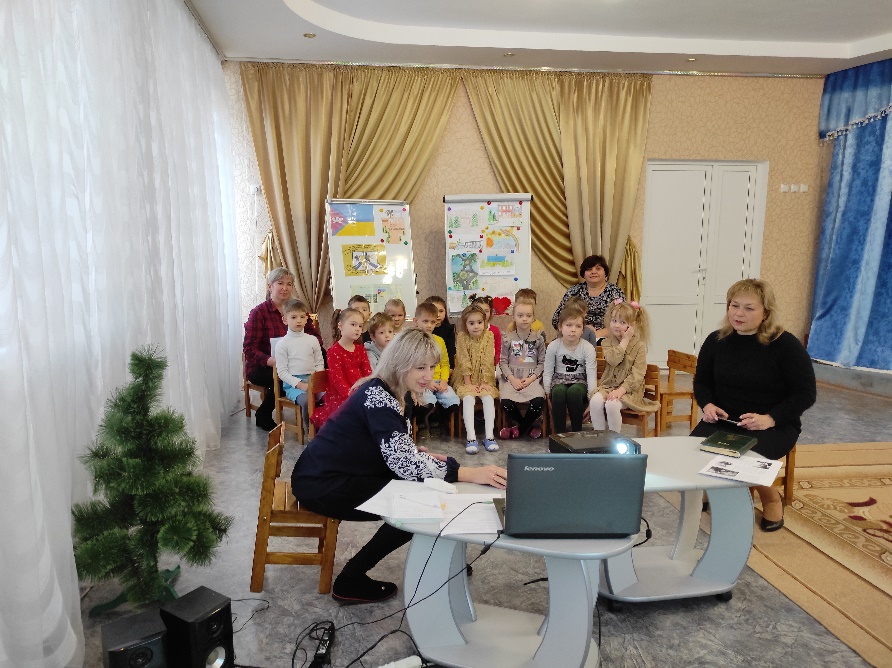 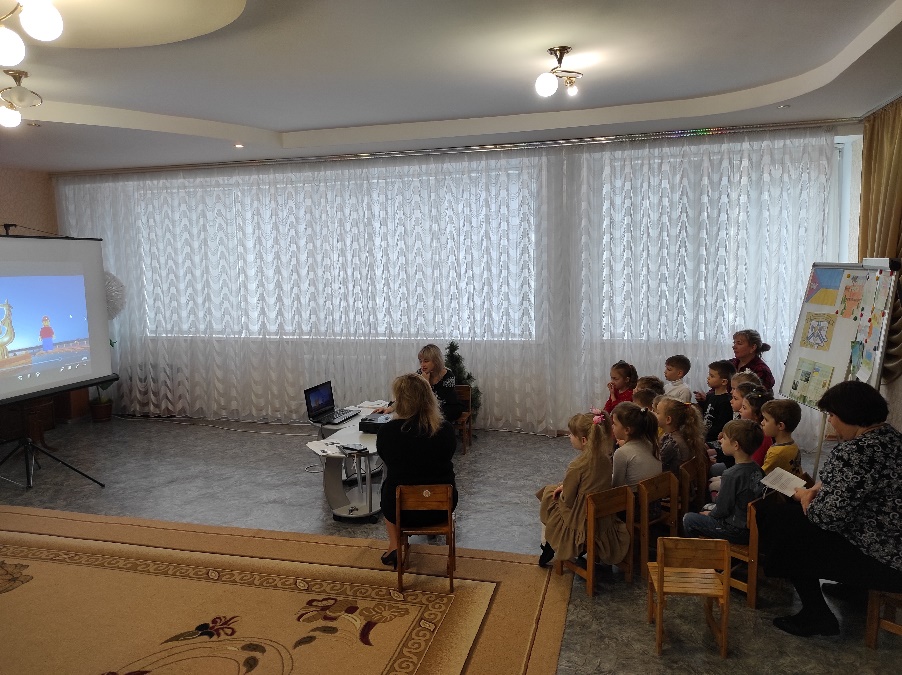 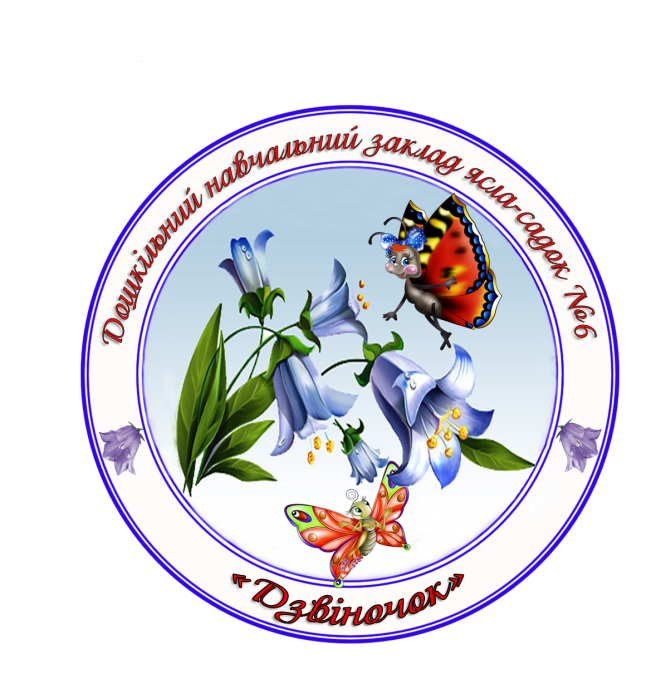 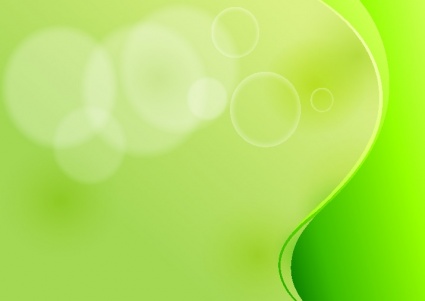 http://dzvinochok6sad.klasna.com/
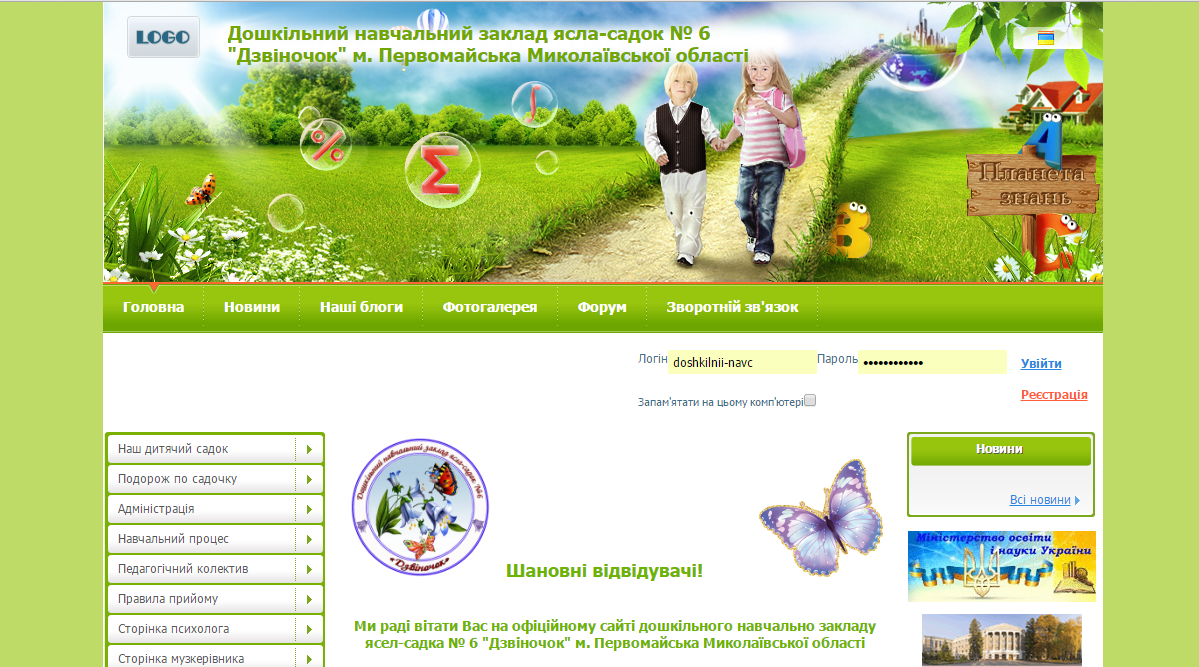 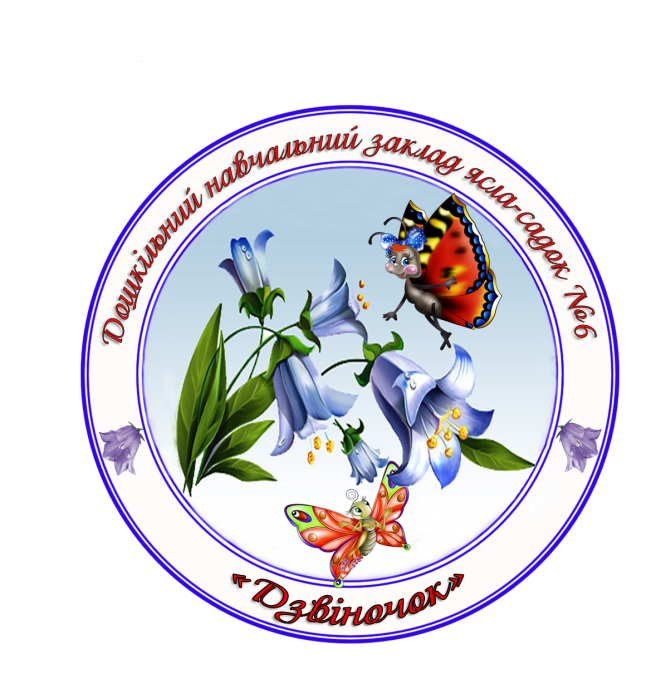 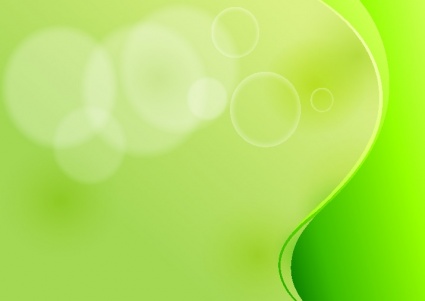 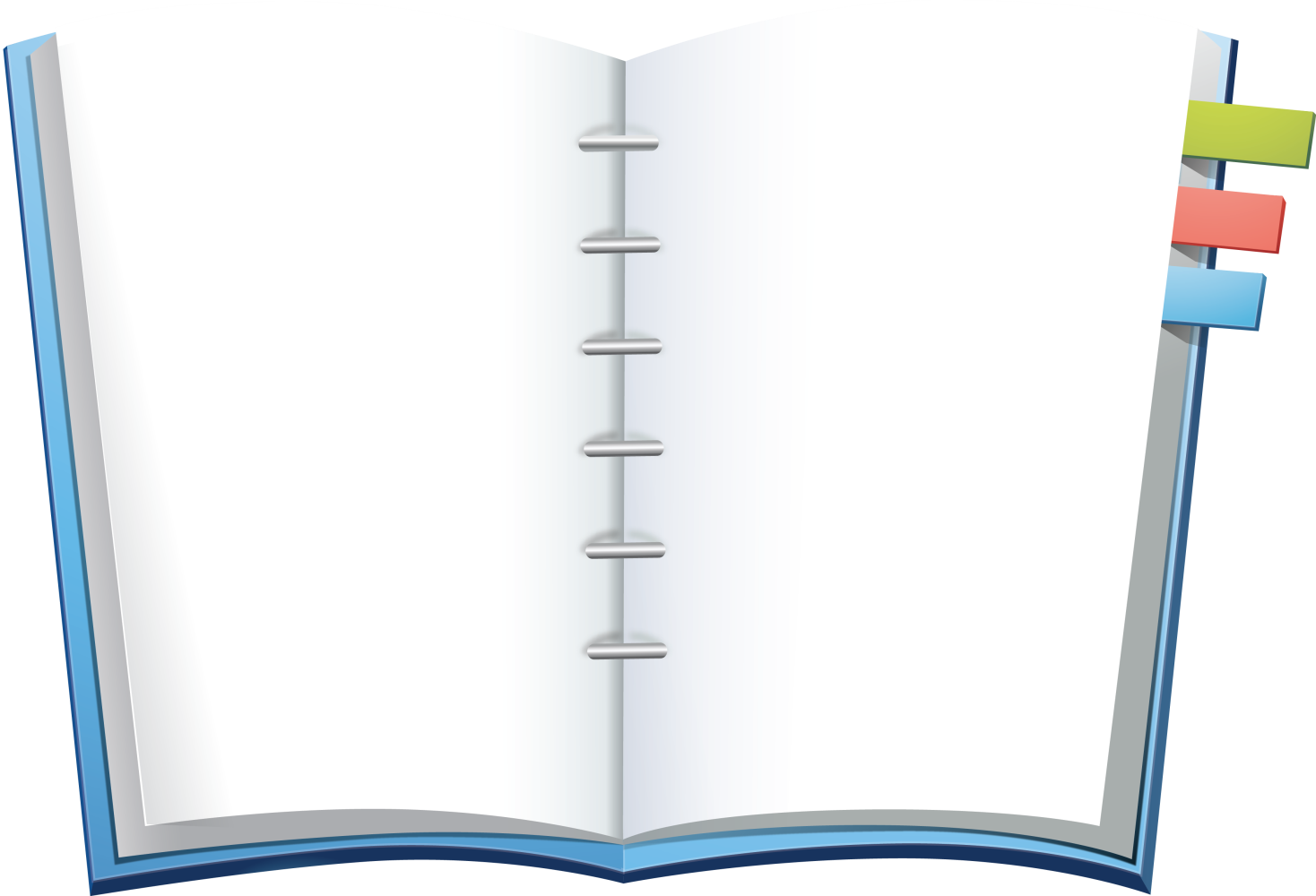 Проведено:
3 педагогічні ради, розглянуто  7  питань. 
   Видано наказів:
    58 з основної діяльності, 
    98 з кадрової діяльності, 
      37 з адміністративно-господарської діяльності.             

    Відвідано:
         – 52 занять, 
         – 18 розваг  і свят 
         – 88 режимних моментів
3 усних звернення
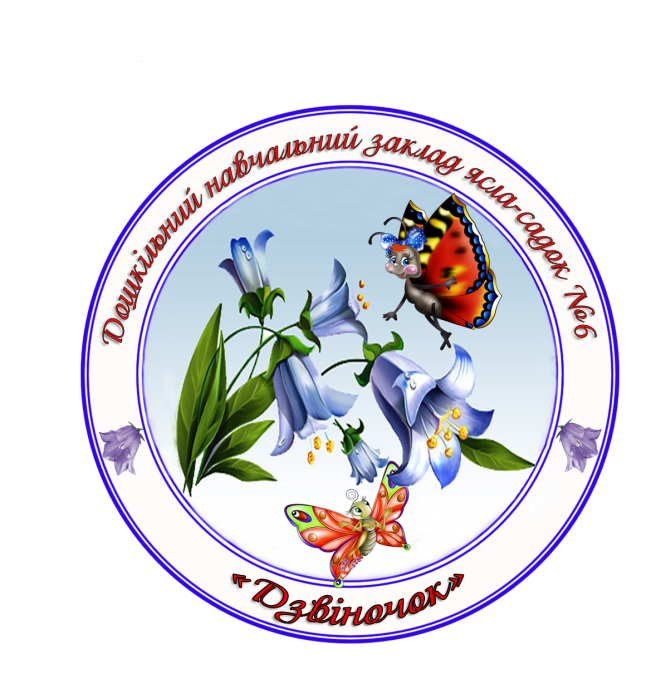 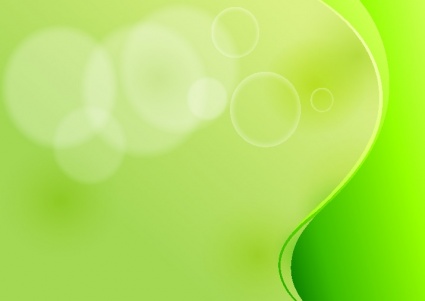 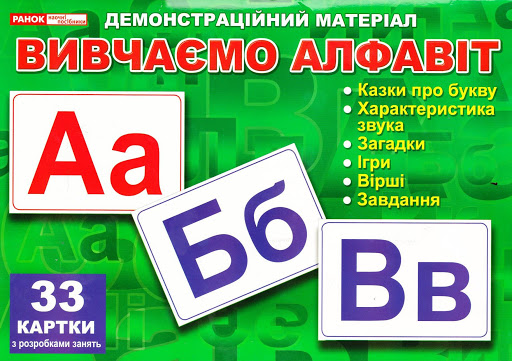 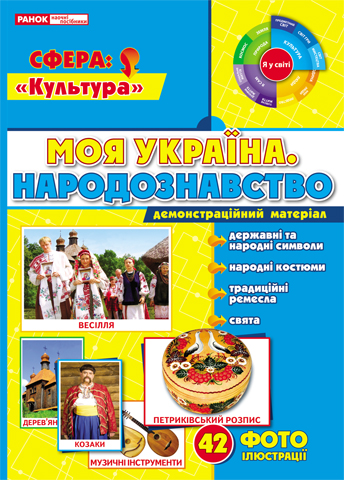 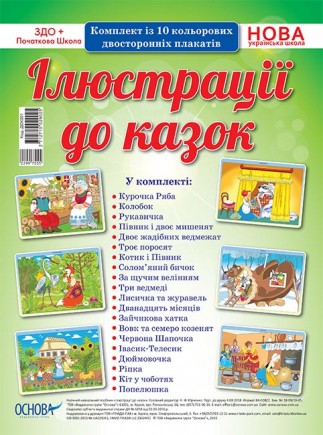 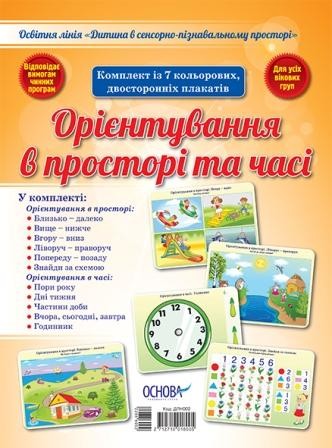 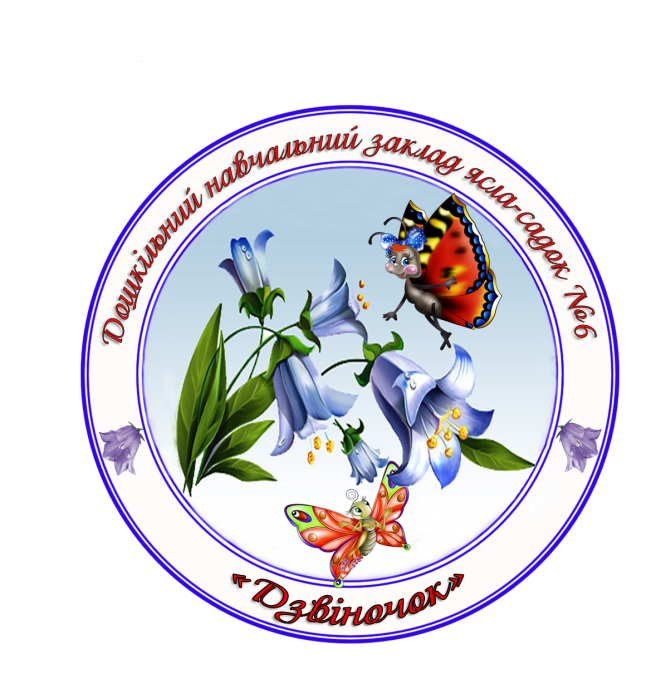 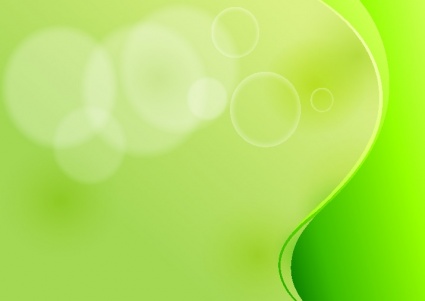 Замінено:
тюль в груповій та спальній кімнаті (середня «Б» та старша «Б» групи)
частково електромережу (середня «А» група)
частково систему опалення (музична зала)

Здійснено:
ремонт та заміну 2-х канфорок на харчоблоці
капітальний ремонт:
ремонт комп’ютерної техніки
Придбано:
лінолеум в музичну залу
холодильник на харчоблок
пилосос (старша «Б» група»)
дитячі меблі (ІІ молодша група)

За рахунок педагогів закладу організовано поповнення методичного кабінету та груп демонстраційними матеріалами, загальною сумою – 135,00 грн та передплату фахових видань – 5893,04  грн
За рахунок бюджетних коштів придбано фінбол-м’ячі, кресла груші та корекційно-розвиваючі ігри загальною сумою на 14465,00 грн
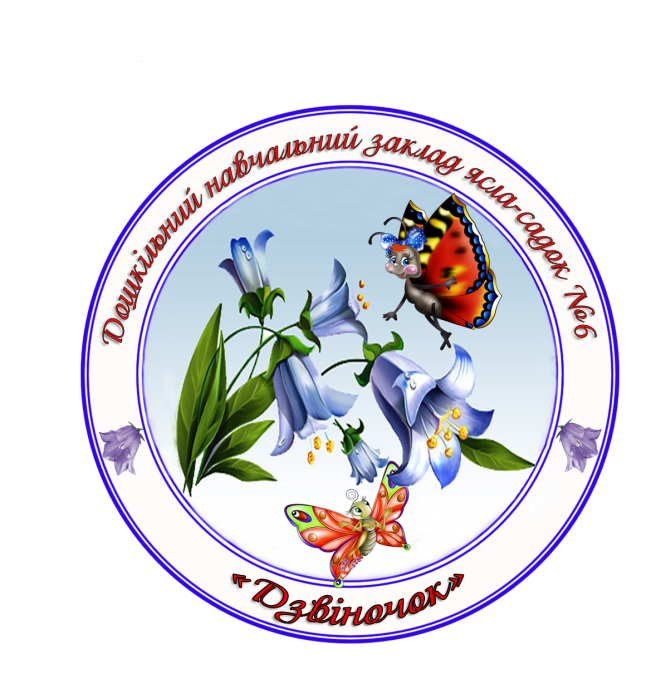 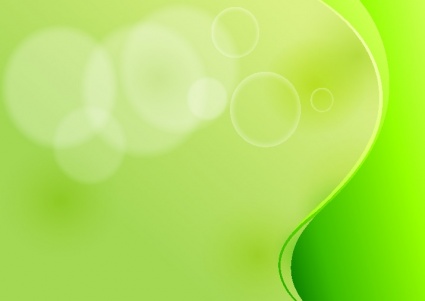 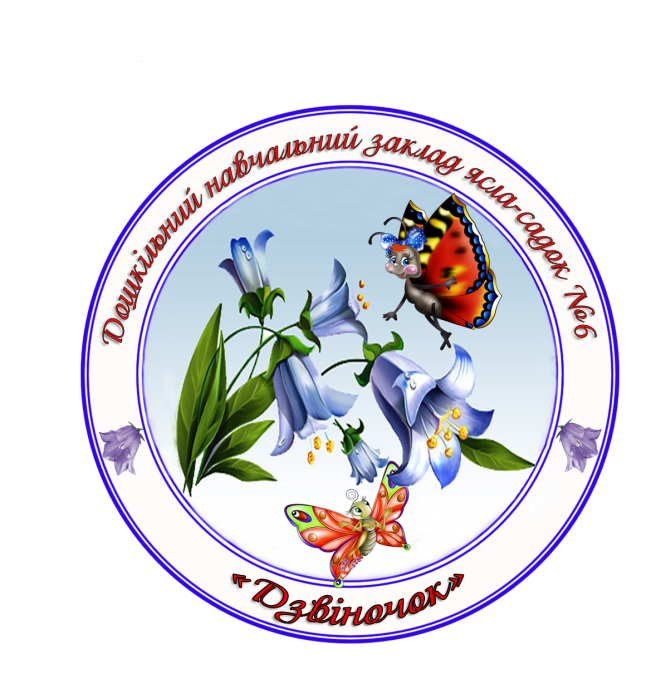 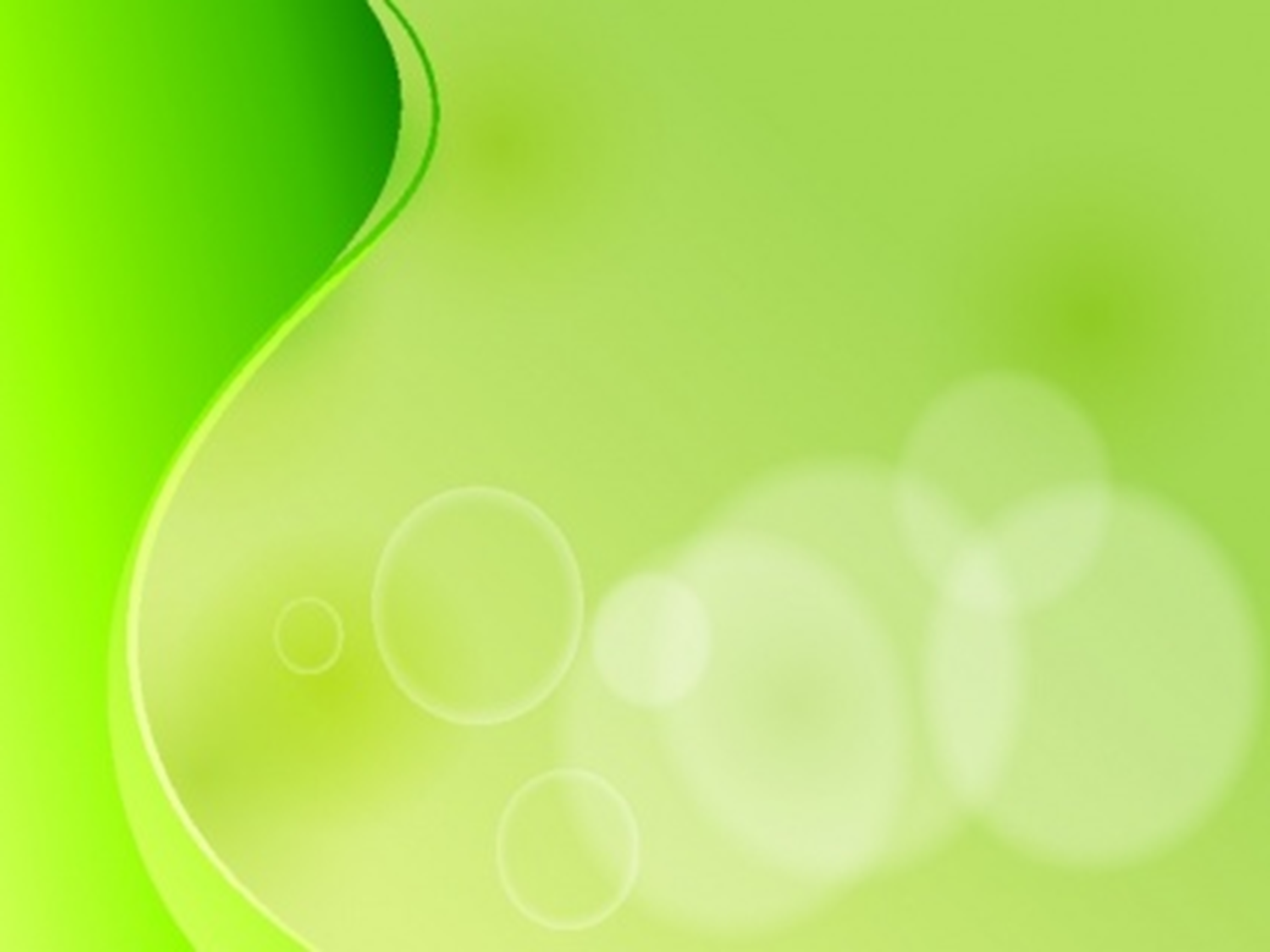 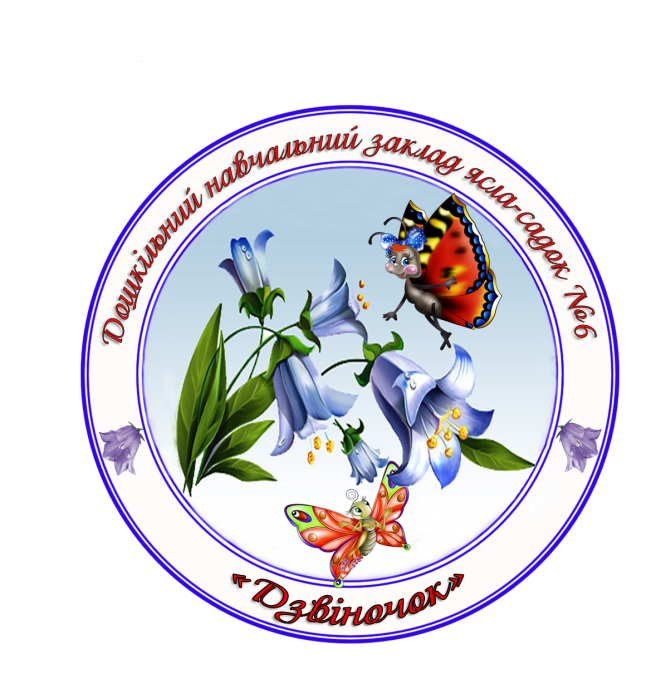 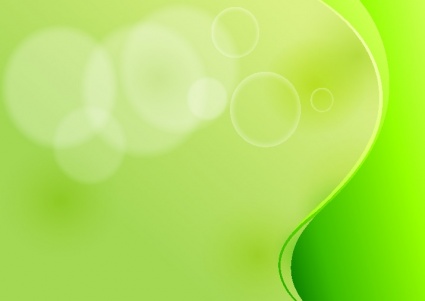 Проблемні питання, які залишаються не вирішеними:

недостатнє оснащення педагогічного процесу навчально – наочними посібниками та обладнанням 
робота з батьками дітей, які не відвідують дошкільний заклад тривалий час без поважної причини 
підвищення роботи педагогів закладу та адміністрації щодо популяризації діяльності в засобах масової інформації
не вирішені питання, які потребують значних фінансових затрат:
 
- утеплення приміщення закладу;
- повна заміна обладнання харчоблоку; 
- поповнення парку комп’ютерної техніки;
- осучаснення ігрових майданчиків. 
- заміна пожежних рукавів;
 встановлення автоматичної сигналізації;
 просочення даху вогненебезпечною речовиною.
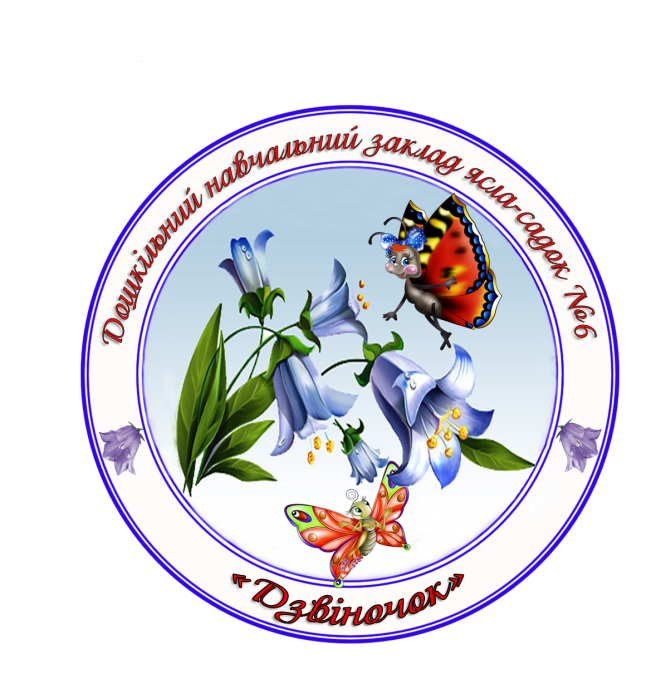 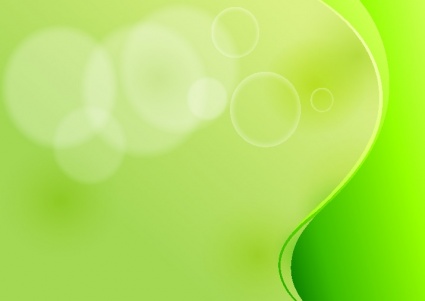 Дякую за увагу!

	Всім миру та міцного здоров’я!
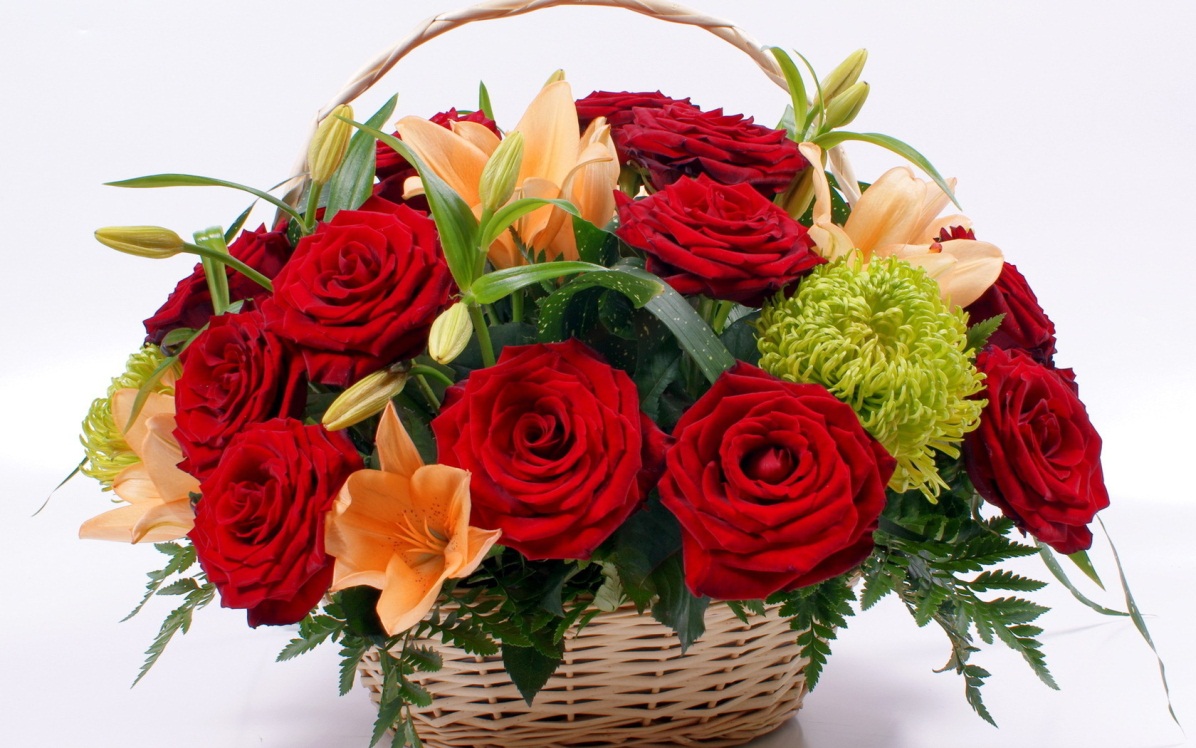 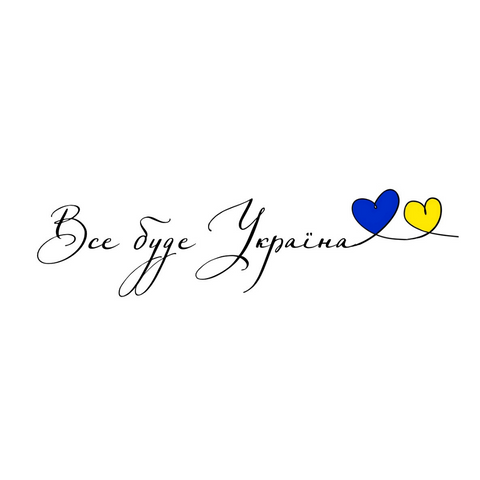